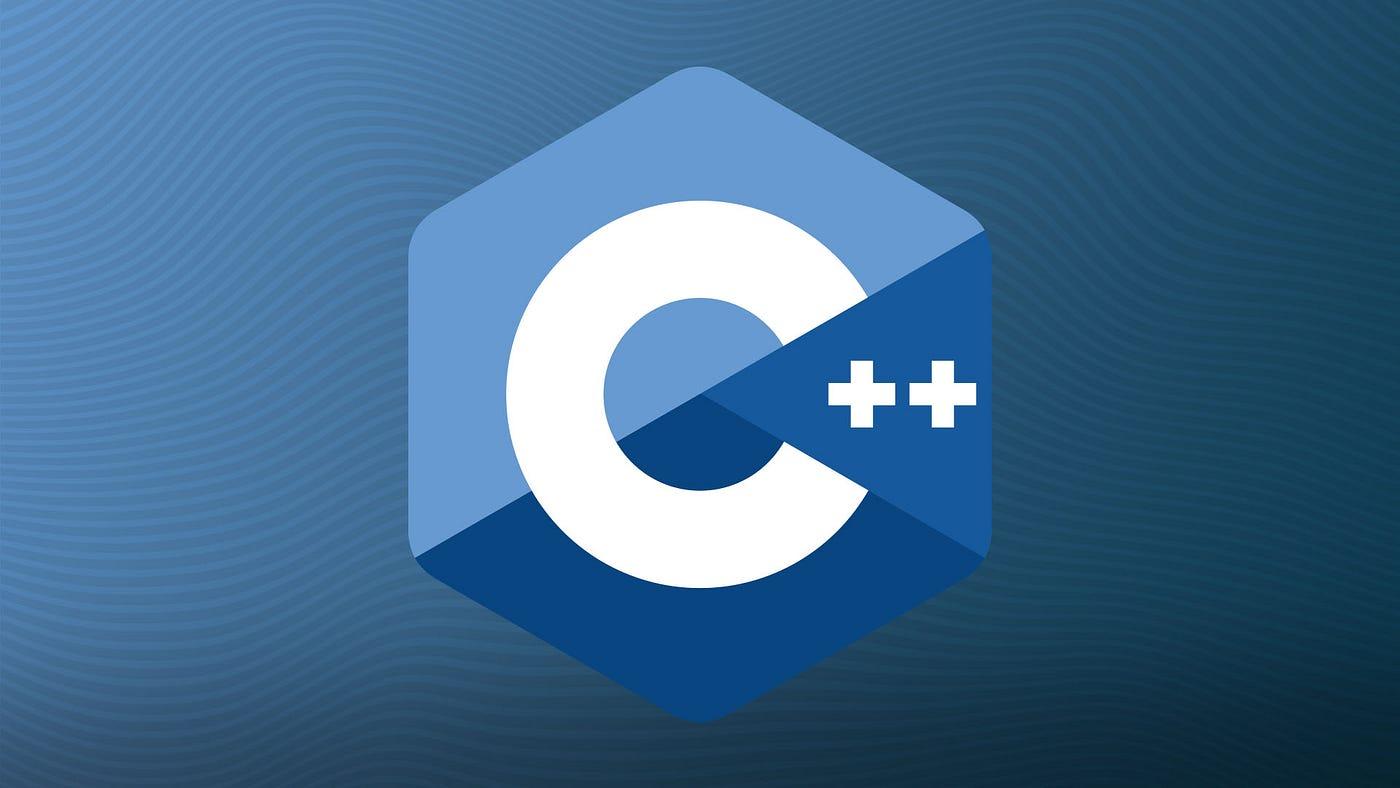 Intro to C++
(C with classes and ++pain!)
QFA 2024
About Me (in case u forgot):
Name: Aaron
Major: Computer Science
Experience/Qualifications:
blah blah blah
trust me bro
Quick survey:
Who has C++ experience?
0-3 months?
4-6 months?
7+ months? (you could probably teach this lesson instead of me)
Installing Our Tools
its this one, if you couldn’t tell
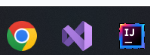 Brief Overview of C++:
Header and Source Files
Includes
Debugging
(MSVC Specific) The Precompiled Header (PCH) File
Memory Management💀
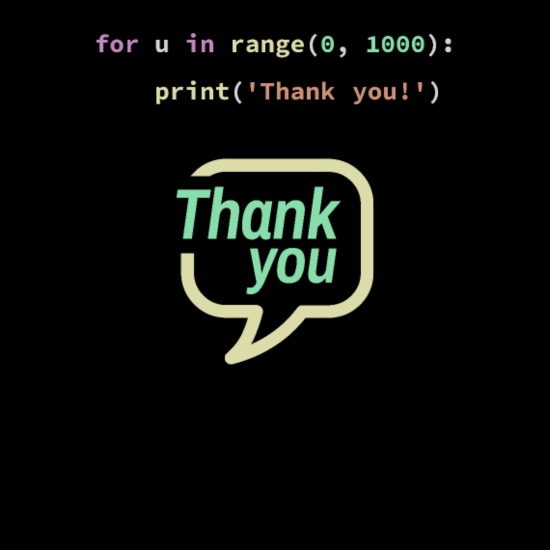 Thank you for attending!
Attendance for Points:
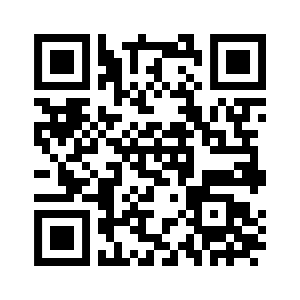